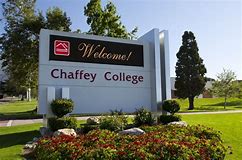 Chaffey CollegeSchool of Health Sciences
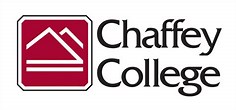 Associate Degree Nursing (ADN)
Rancho Cucamonga Campus
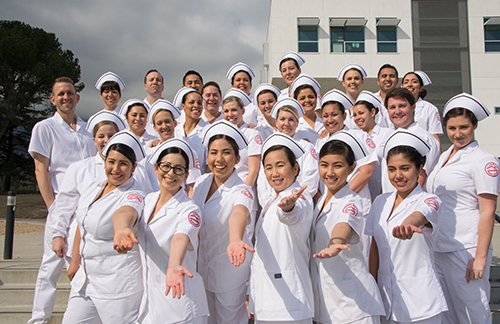 Chaffey College Associate Degree Nursing Program
Approved by the California Board of Registered Nursing 
Accredited by the Accrediting Commission for Education in Nursing www.acenursing.org
NCLEX pass rates consistently above the national average
ADN program respected and supported by the community.
Have you done your research?
Employment Outlook (data covers San Bernardino, Riverside, Orange, & LA counties)
Regional Job Outlook
All regions provide many annual job opportunities
Most numerous in LA county, followed by Inland Empire, then Orange Co.
Regional Hourly Wages (2022 data)
Wages are high, with median hourly rates ranging from $55+ per hour.
General Medical/Surgical Hospitals employ the majority of RNs. 
Source: ADN August 2022 Needs Assessment, Chaffey College Institutional Research.
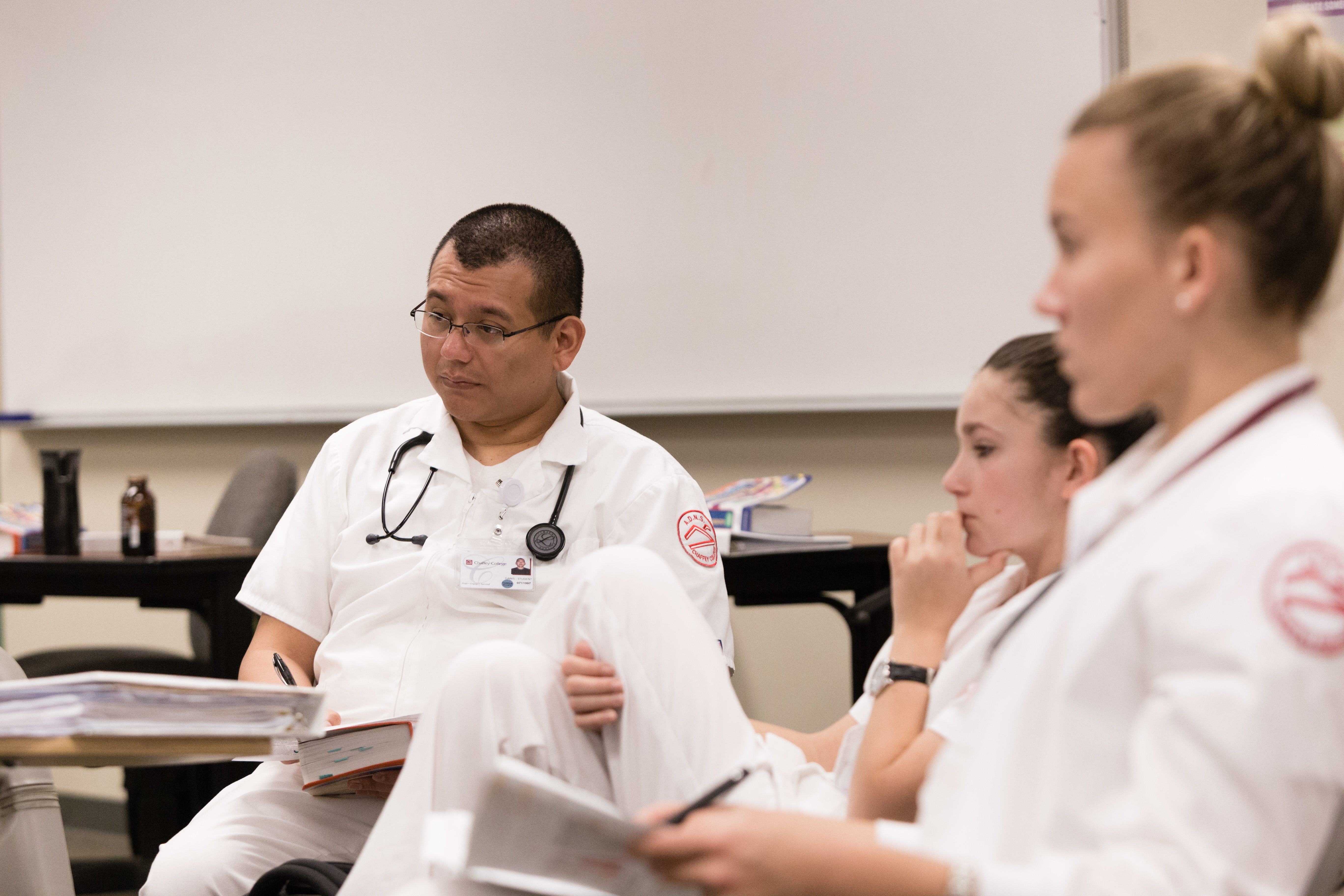 Registered Nursing Programs
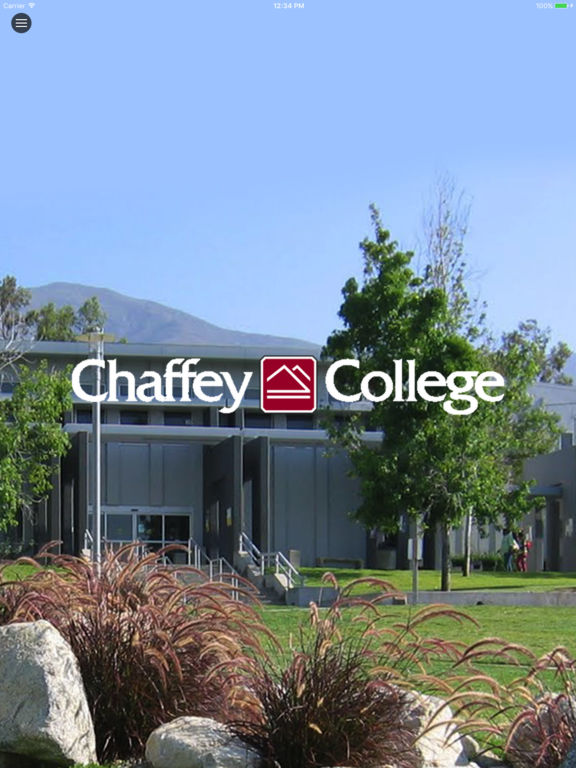 ADN Selection Process Changes
Multi criteria point system : 80% of spaces will be selected by rank order (highest points)
20% of spaces will be selected by random selection from qualified applicants.
Any information in this presentation is subject to change.
Valid US Social Security Number or Tax ID is required.
Required by the clinical faculties
Clear criminal background and drug screen to participate in clinicals. 
Completed after provisional acceptance to the program.
Valid CPR card. This must be the “BLS” from the American Heart Association. 
Health clearance (completed after provisional acceptance).
Verification of Health Insurance 
Immunizations and Flu shot current
What are the requirements I need for the nursing program?
Applicants to ADN program must meet the following requirements:
High School transcripts, GED, High School Proficiency Exam
Official Transcripts from all colleges attended. 
International transcripts (high school) must be evaluated by an evaluation company before submission to Chaffey College. Please ask for a “detailed evaluation report”.
Contact Admissions & Records office at 909-652-6600, or visit their updated website, for a list of approved evaluation agencies.
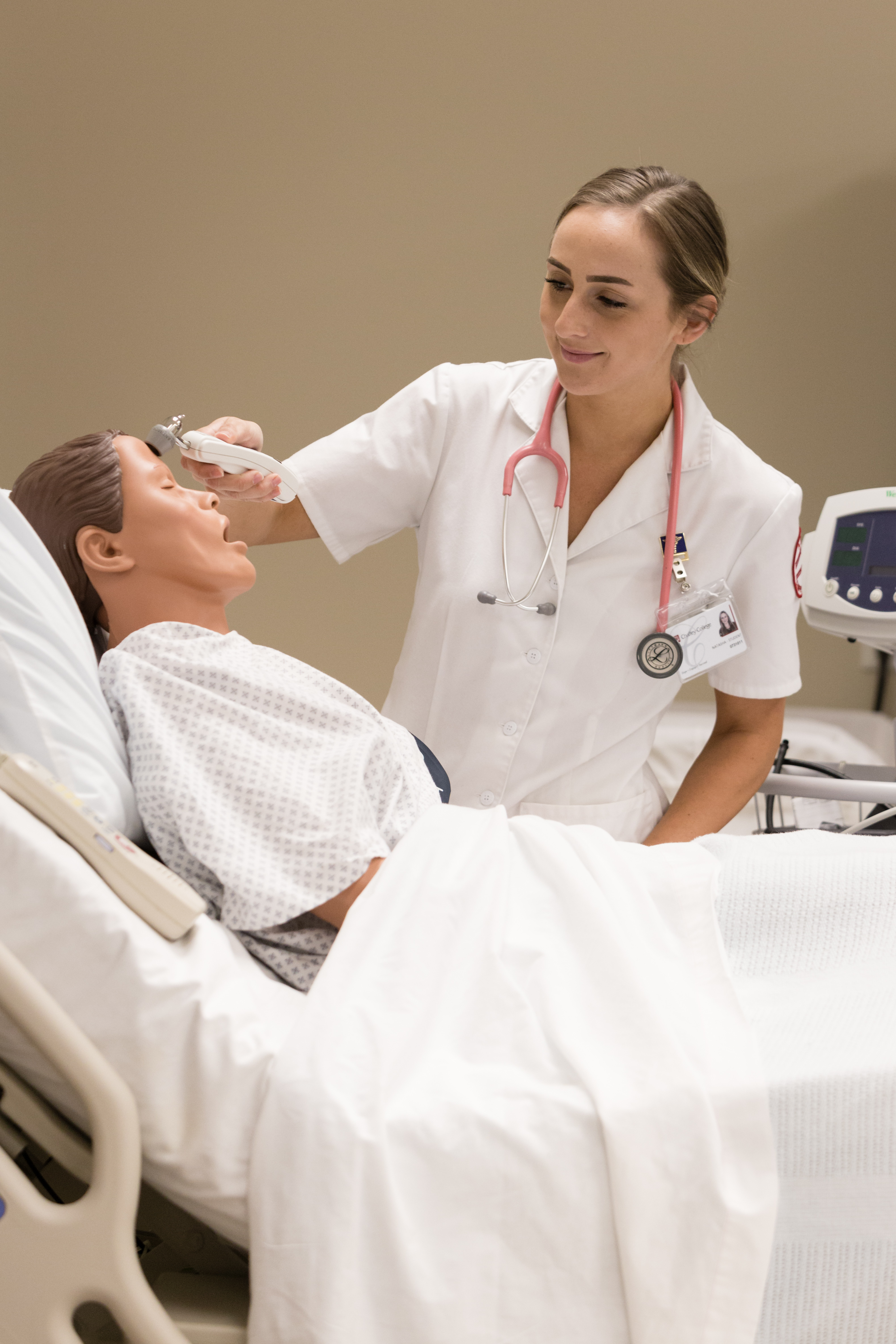 General Education requirements
Students are encouraged to complete general education courses prior to applying to the program.
Completing all general education courses before applying greatly increases chances of being accepted.
prioritization in the selection process is given to students who have all their general education courses completed.
ADN Nursing Program Prerequisites:Effective Fall 2019 application period These courses must be completed before applying
MATH 401Frequently Asked Questions..
Math 401 is a 1 unit course for nursing math that is specific to health care
Offered in Fast-track formats year-round
Cannot be waived with other math courses
For similar courses at other colleges meet with a counselor
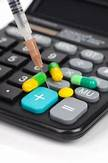 ADN Required General Ed courses:Students with all courses completed will be prioritized over students with in progress courses
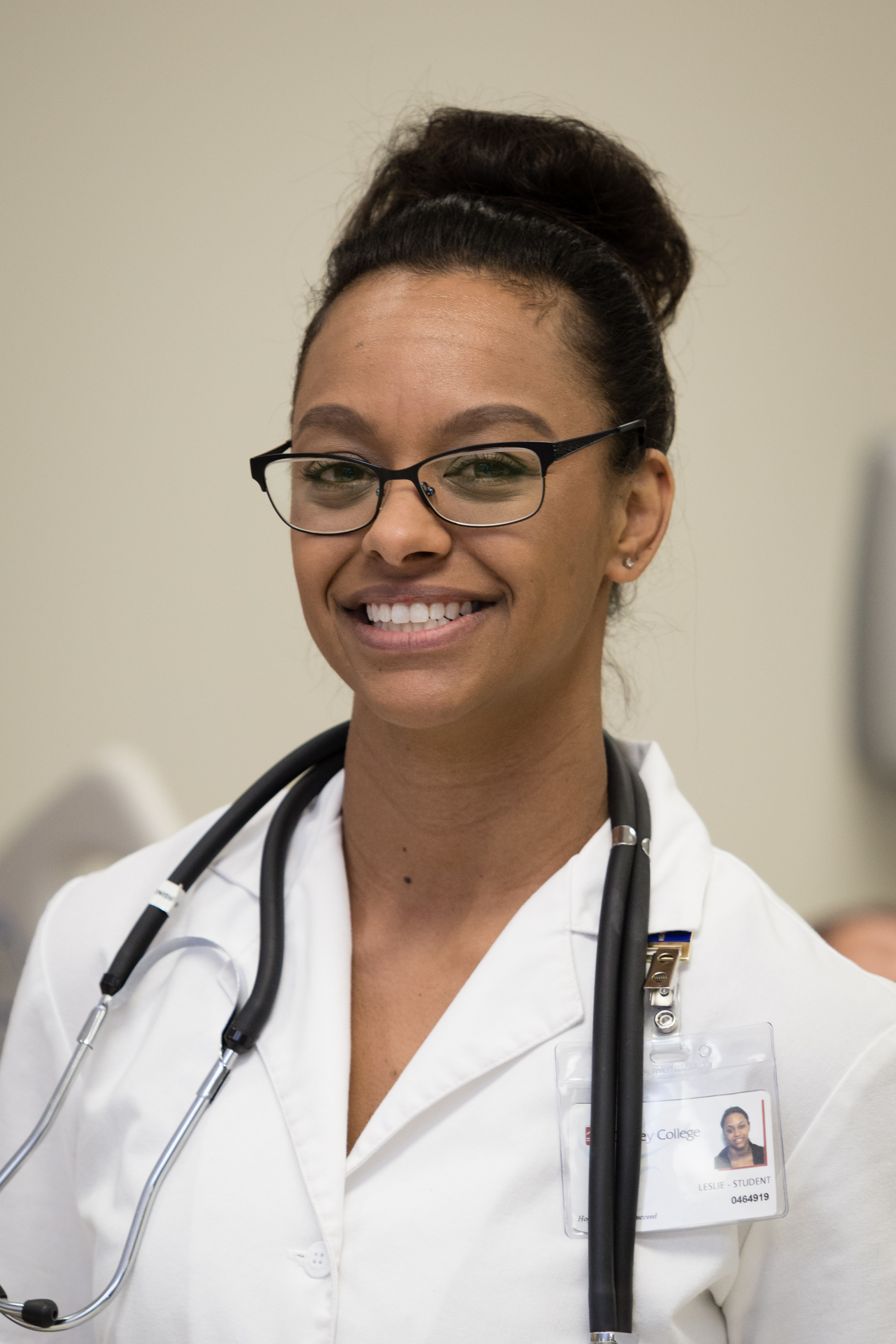 Enrollment Criteria for 1st semesterBased on Chancellors Office criteria
Points awarded based on criteria in each of the following categories.
Please refer to the ADN Enrollment Criteria form under the Entrance tab on the website
https://www.chaffey.edu/healthsciences/nursing/nursingadn/pdfs/multi-criteria-selection-process.pdf
Test for Essential Academic Skills (ATI TEAS 7 edition)
www.atitesting.com – for study guide and online practice $$$
Approximately 35-50 qualified applicants per semester are invited to take the TEAS test for free at Chaffey College.
Applicants with the highest total multicriteria scores are invited to take the TEAS test.
The test is a four part assessment with subjects in Reading, Mathematics, Science, English and Language
170 questions, 3 hour and 29 minute computerized test.
ADN TEAS exam information
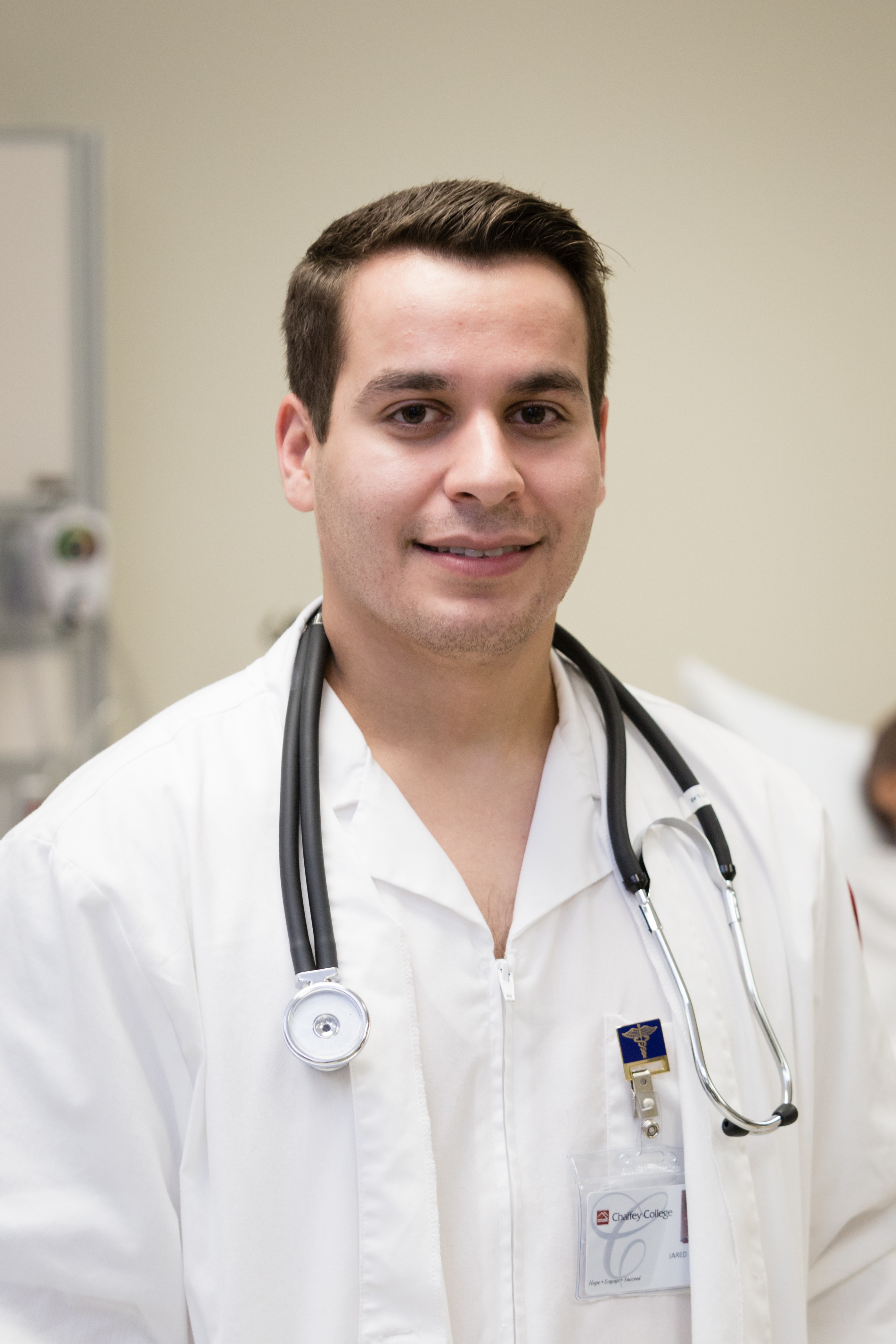 ADN TEAS exam information
Students must pass with a composite score of 62 and above
Only the first passing score is accepted
Students must pass the TEAS test prior to program enrollment.
Students not passing the TEAS test will be required to complete a remediation plan, then reapply to the program to re-take the TEAS. 
The student is allowed 2 attempts to successfully pass the test.
Students who have taken the TEAS exam in the past year. 
attach the unofficial results with the application. 
If selected for admission, you must arrange for ATI to electronically send your test results to the nursing department.
What are the requirements I need to apply to the ADN program?
Submit an application of admission to Chaffey College if you are not a current student at www.chaffey.edu, then click Application link
https://www.chaffey.edu/counseling/pdfs/adn-app-instructions.pdf
Submit all official college/university coursework to Admissions at the Rancho Cucamonga campus (2 months prior to application period)
Complete a Request for Evaluation of transcripts form 6 weeks prior to the ADN application period. 
This MUST be completed in order to receive a copy of the External/Chaffey Transcript Evaluation.
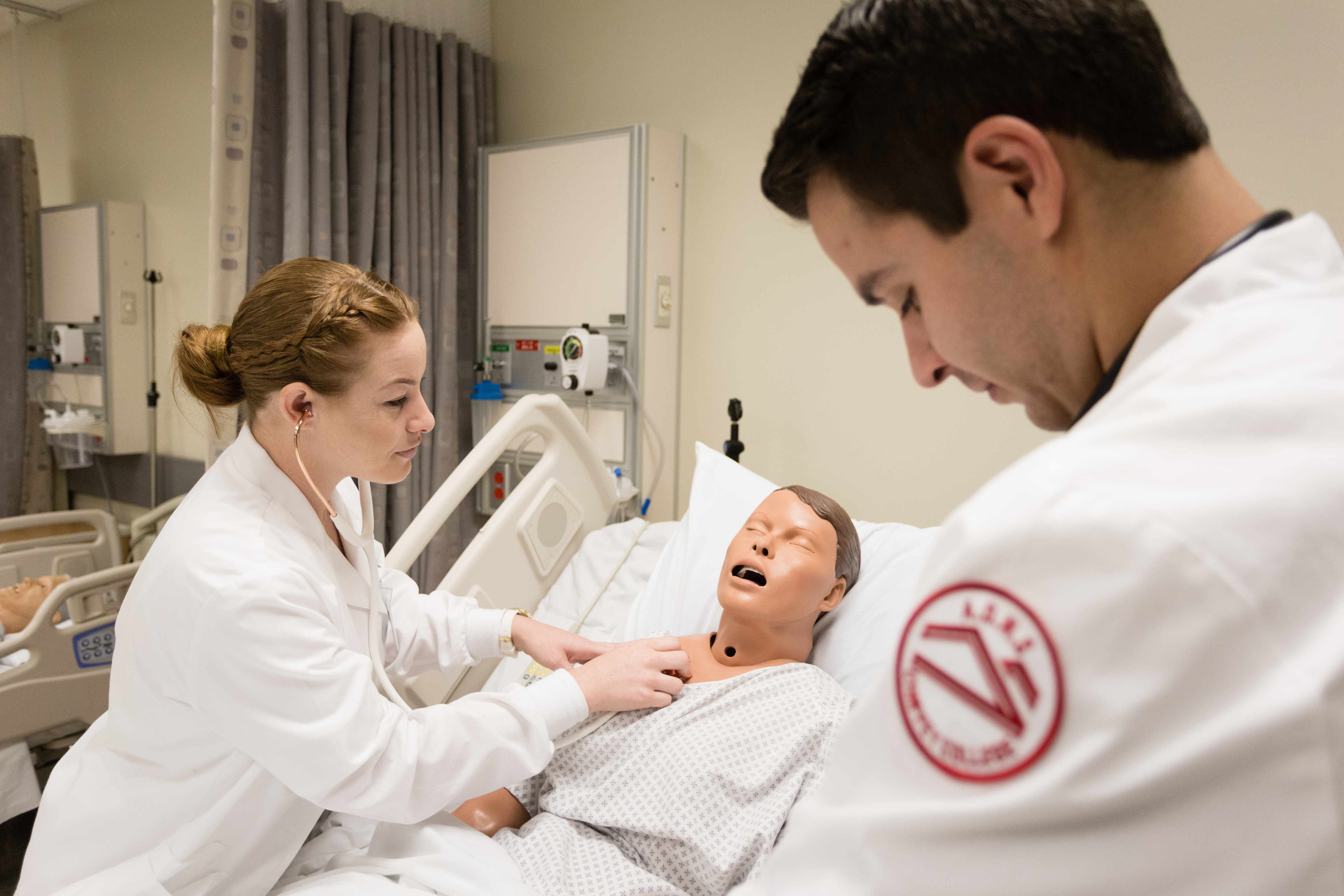 ADN Application Filing period
During the months of March and September.
Download and print the application at the ADN website:
https:www.chaffey.edu/heathsciences/nursing/nursingadn/adnapplication.shtml
Complete all sections and submit online
Submit a copy of External/Chaffey Transcript Evaluation with the application.
How much does the program cost?
Nursing Program Tuition			$ 2,045
Parking					$   200
Fees					$   829	
Uniforms					$   203
Books					$ 1,790 for 2 years
Supplies					$   853
Assessment Testing			$   540	
Total estimated cost = $ 6,500
Estimated cost 1st semester: $ 2,800
Refer to Handbook on website for additional information
ADN Course Sequence: 37.5 units
1st semester
NURADN 6 Nursing Skills  (1.5)
NURADN 15 Nursing process 1  (7.5)


2nd semester
NURADN 28 Nursing process 2  (7.5)
NURADN 29  Maternal Newborn  (2)
3rd semester
NURADN 35 Nursing process 3  (7.5)
NURADN 39 Family Child nursing  (2)

4th semester
NURADN 47 Nursing process 4  (7.5)
NURADN 49 Mental Health nursing  (2)
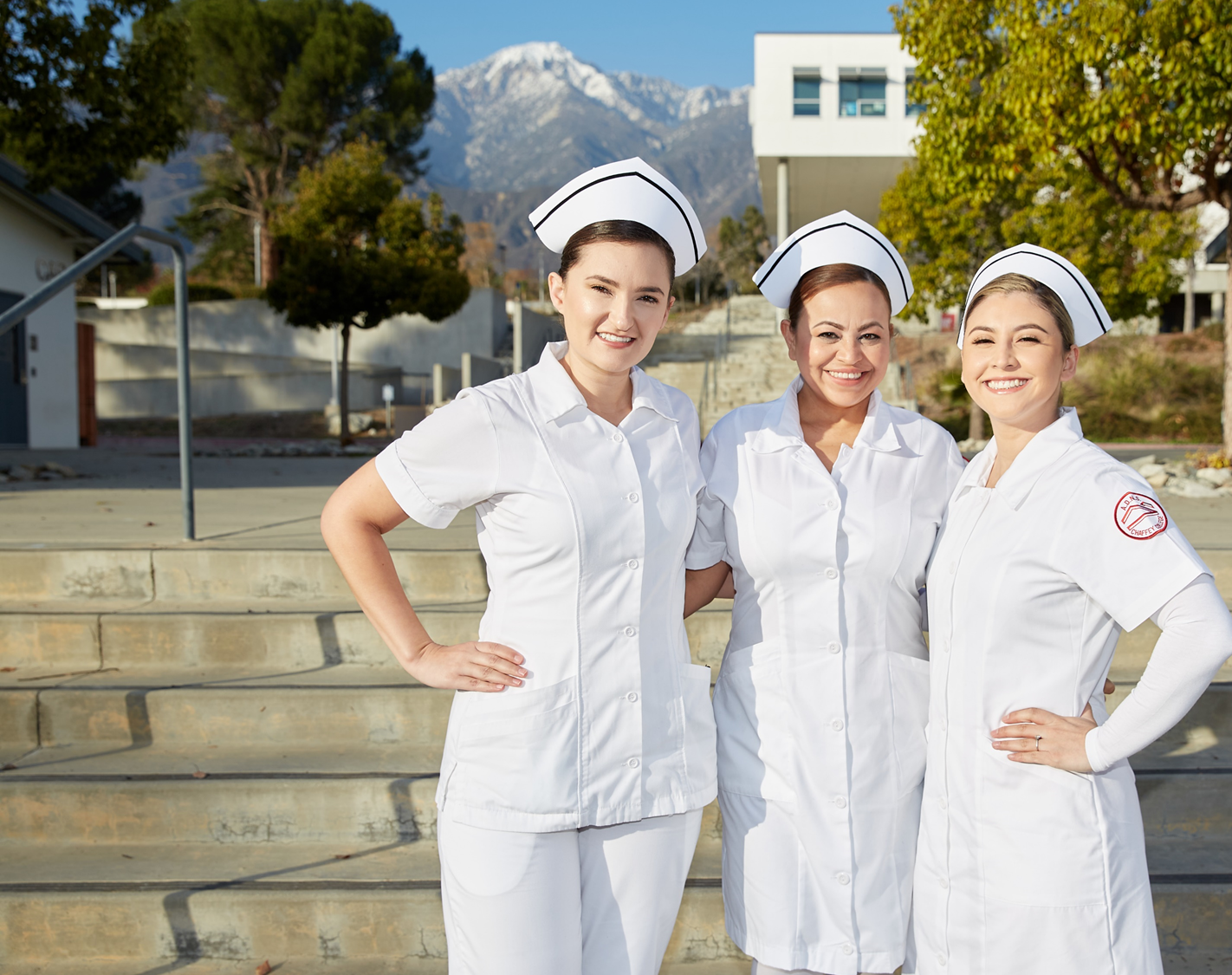 LVN to RN Degree Option:Advanced Placement
12-18 month full time program 
Multi-criteria does not apply
Ranked based on TEAS score of admittance 
No expiration of science courses 
Application period is the same as first year ADN applicants. 
Advanced placement LVN students are exempt from the ADN Enrollment Criteria
Must have an active LVN license 
Complete NURADN 3 and 3L with a minimum grade of C prior to application. 
Entrance based on space available into 2nd or 3rd semester
BSN Partnerships
Students have the opportunity to complete units of the RN-BSN nursing coursework.
Become familiar with the required RN-BSN program coursework
Complete your BSN in a shorter timeframe.
Concurrent enrollment:
Cal State San Bernardino 
(limited to 20 students each Fall term)
Grand Canyon University (no limit and start anytime) 
Articulation agreements with:
Cal State Fullerton
Cal State San Marcos 
Azusa Pacific University
Aspen University
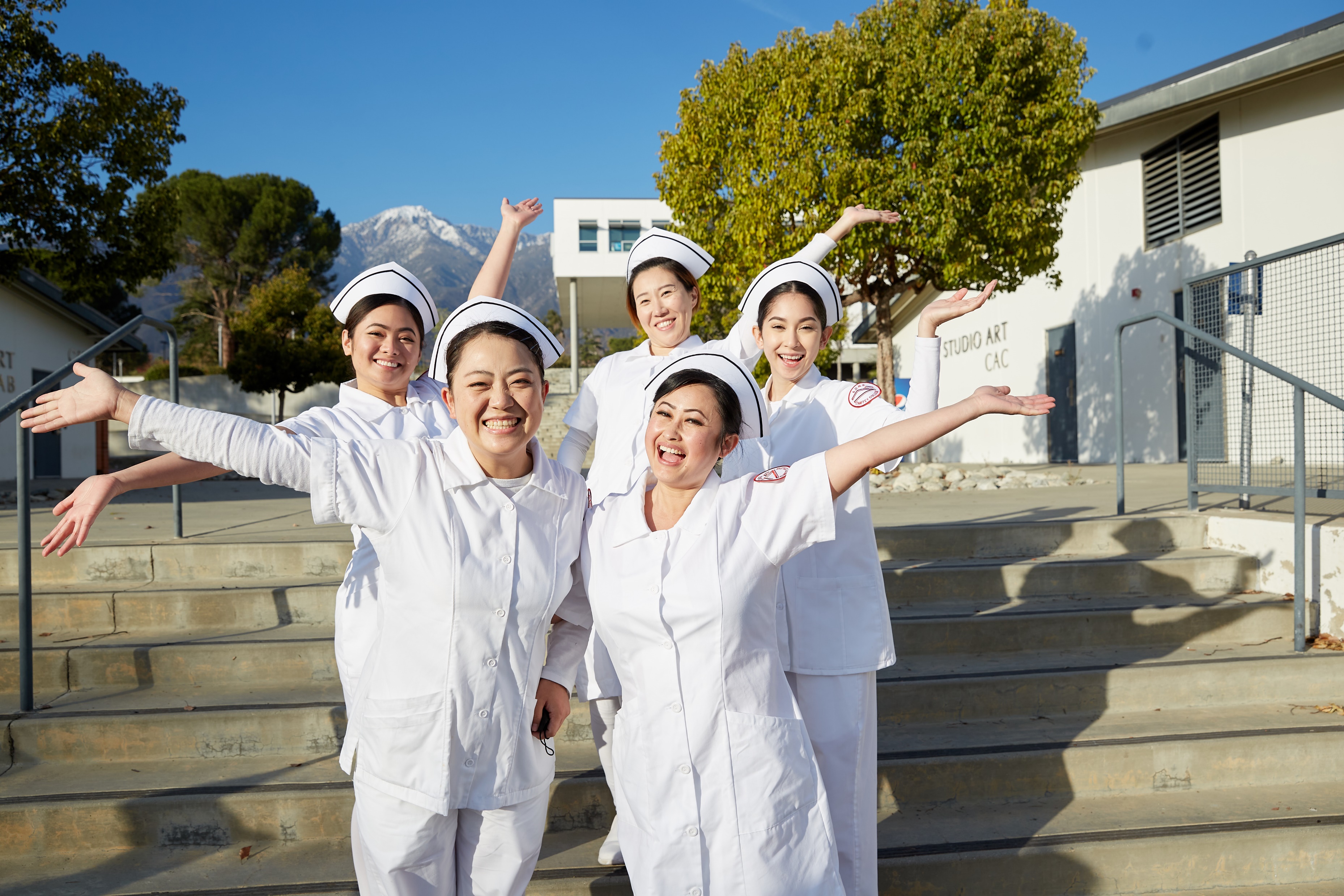 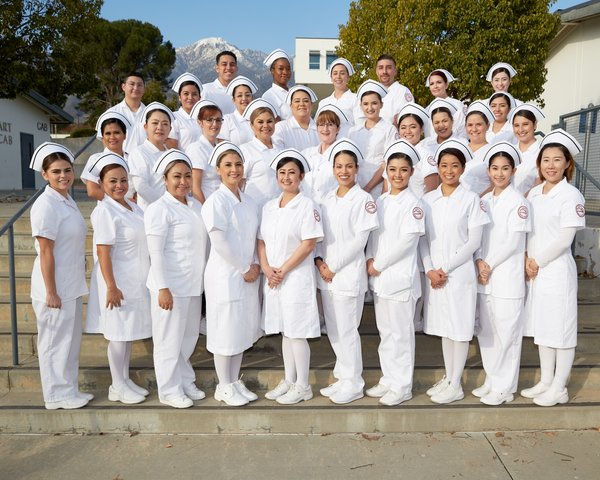 Concurrent Enrollment
The Chaffey College, ADN to CSUSB, BSN Concurrent Enrollment Pathway (CEP) was created in response to the Institute of Medicine’s goal to increase the number of BSN degree graduates to 80% by 2020.
CSUSB concurrent enrollment benefits for students
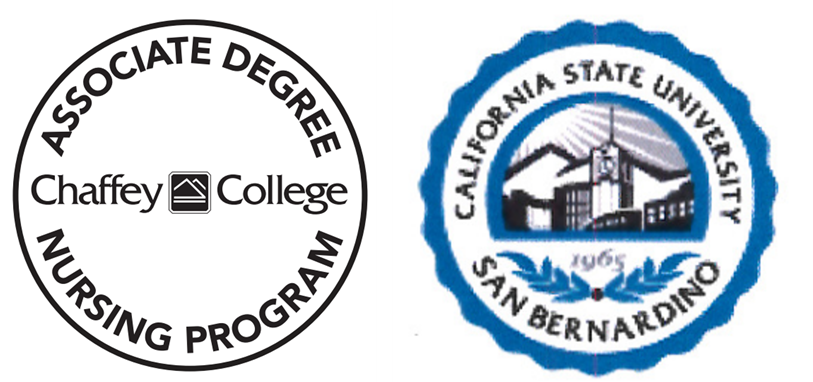 Students will be provided with the option of an accessible pathway for completing a BSN degree within six (6) months for full time students after graduating with their Chaffey’s ADN Program. 
Students will receive quality instruction and support from Chaffey College ADN faculty and CSUSB’s Nursing faculty.
Students are concurrently admitted to both programs and take courses for both institutions onsite at Chaffey College or online.
Students will save costs with additional built-in support from CSUSB’s and Chaffey College’s Financial Aid Departments working collaborating to assist students with their funding.  
MUST have all GE completed and be GE certified for CSUSB program only
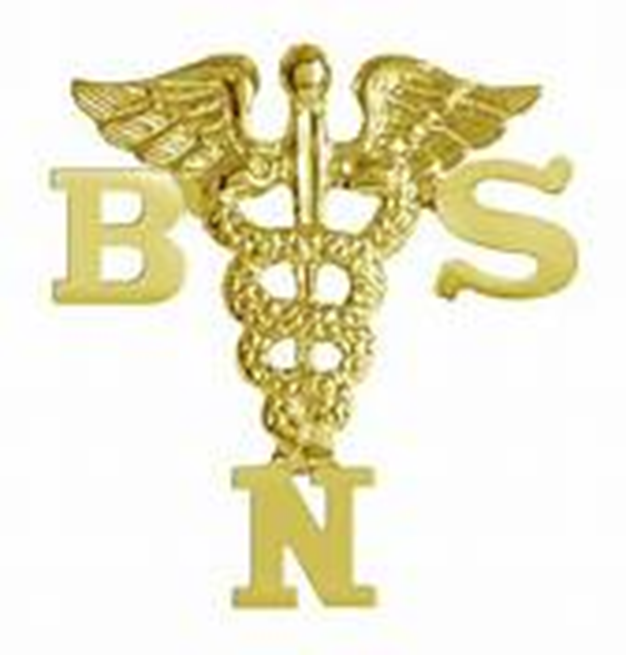 [Speaker Notes: • Average completion time from ADN to BSN is over 8 years]
Get training to be a CNA or EMT or medical assistant
Take classes in second language
Volunteer
Take additional classes toward the BSN. 
Get your GE certified for Concurrent Enrollment! 
Take a nursing support class to help you succeed in Nursing: (see ADN Entrance Criteria)
NURADN 403 Pathophysiology for Nurses
NURADN 428 Pharmacology
HS 30 Medical Terminology
GERO 18 Aging and Life Cycle
GERO 22 Dying and Death
GERO 23 Aging and Older Adult
What can I do while waiting to get into a nursing program?
Frequently asked questions
Should I take the support courses?
Yes, they are recommended and provide a good base for your learning
Should I apply with In process courses?
No, you should wait to apply until all courses are complete so you are ranked higher
Frequently asked questions
What is meant by “spaces” available?
This varies per semester see our policies in our handbook, and spaces may be reserved for contract requirements or be limited by our clinical sites
Do you have a wait list?
We do not hold a wait list 
Can another course be changed for Math 401?
Only another similar course for math for nursing from another college can be equilvant
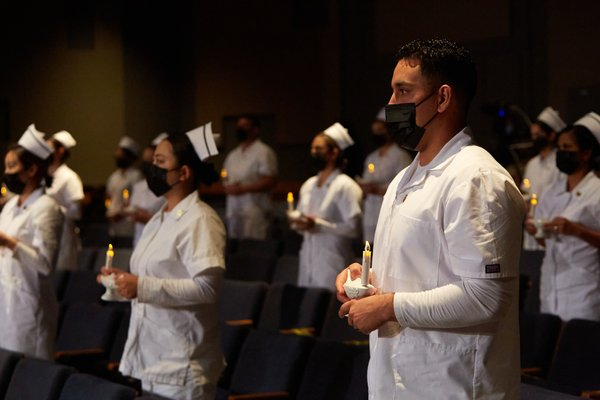 Next step
Please arrange an appointment with a Chaffey College counselor by calling 
909-652-6200 
     for additional information and assistance
Information regarding nursing education can be obtained from the following agencies
California Board of Registered Nurses (BRN)
www.rn.ca.gov
916-322-3350
PO Box 944210, Sacramento, CA  94244-2100

Accreditation Commission for Education in Nursing (ACEN)
www.acenursing.org
404-975-5000
3343 Peachtree Road NE, Suite 850, Atlanta, Georgia  30326